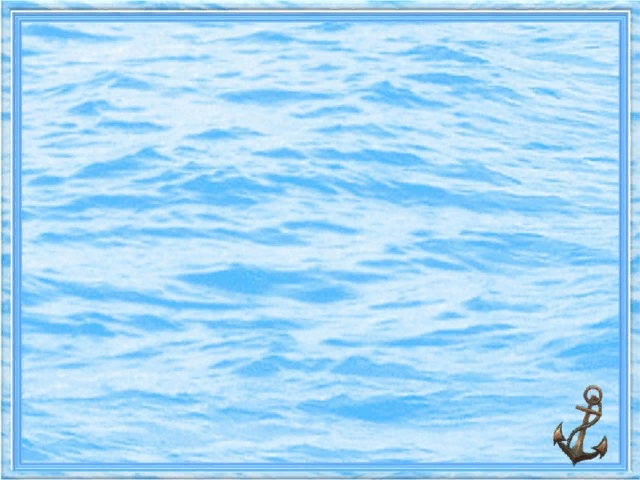 «Победа на Русском море»
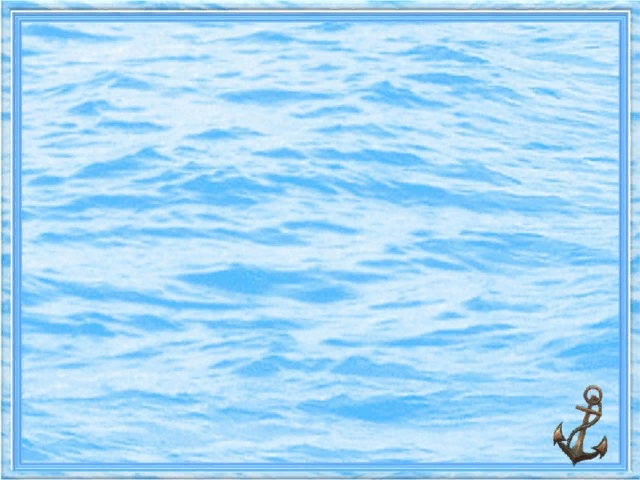 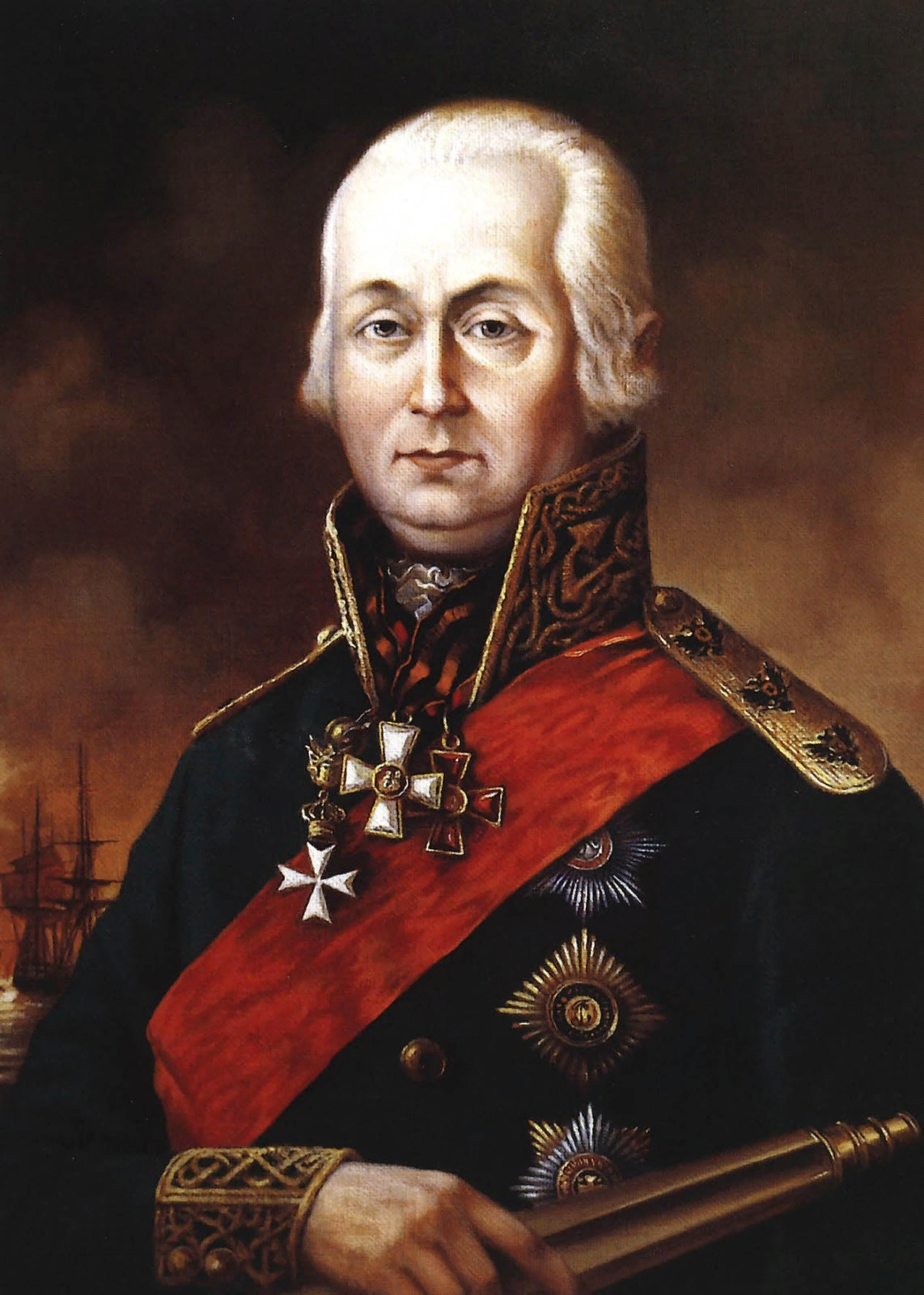 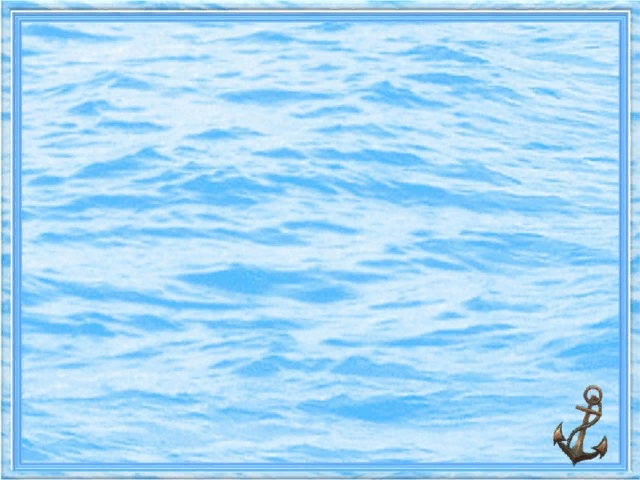 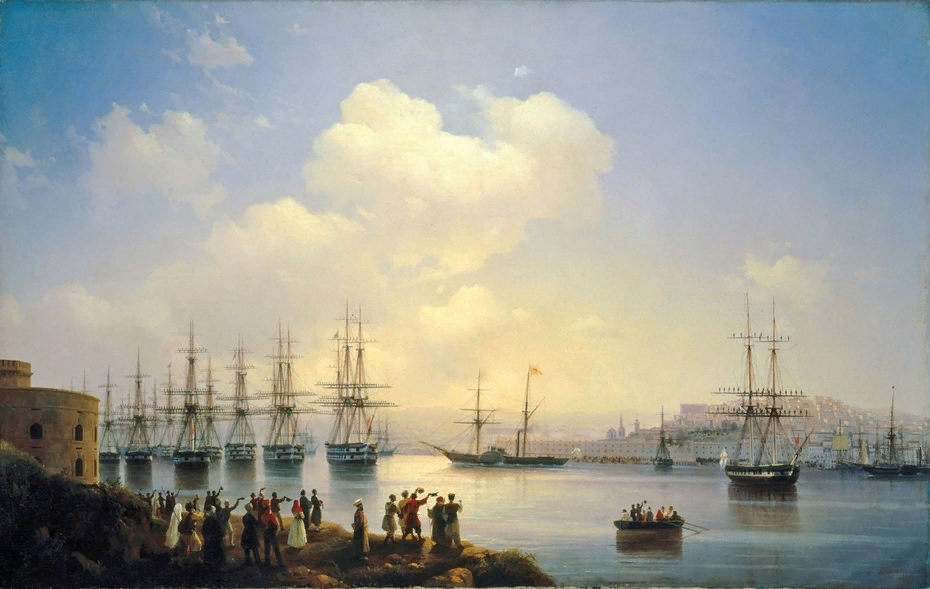 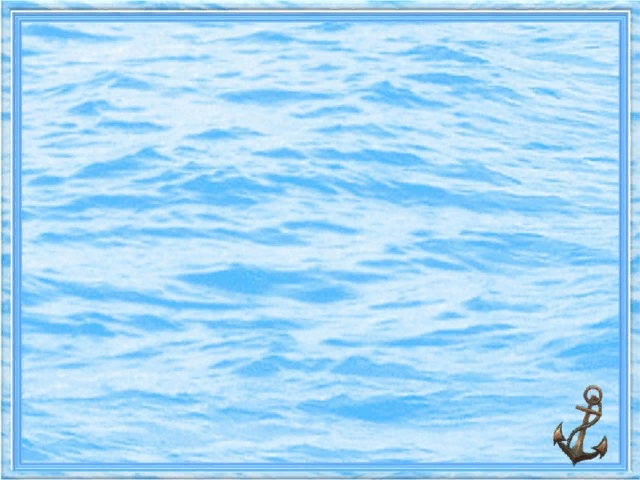 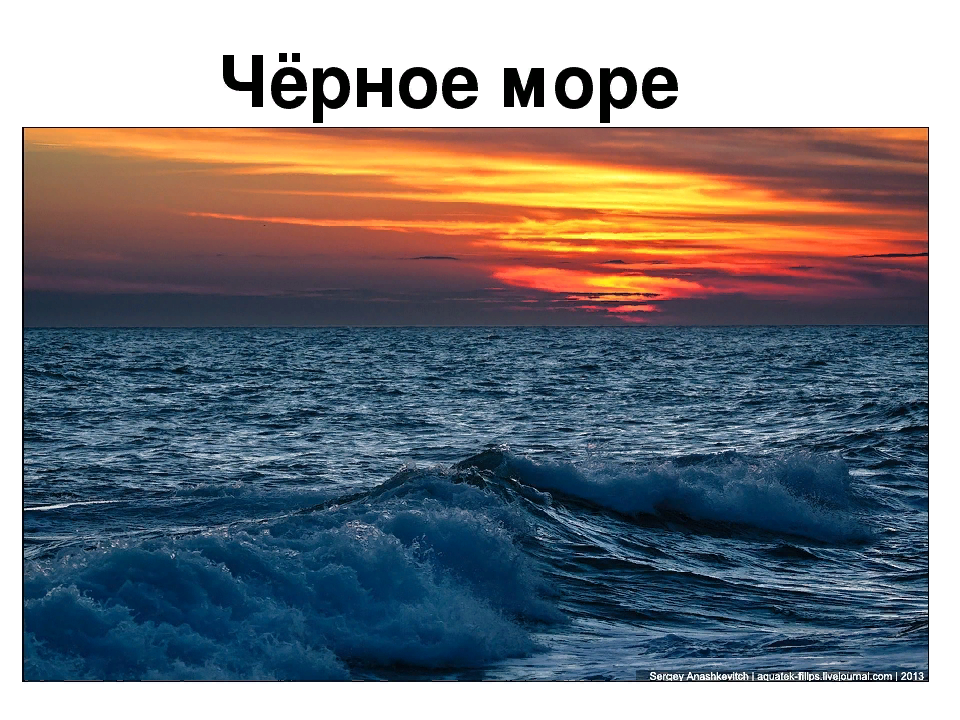 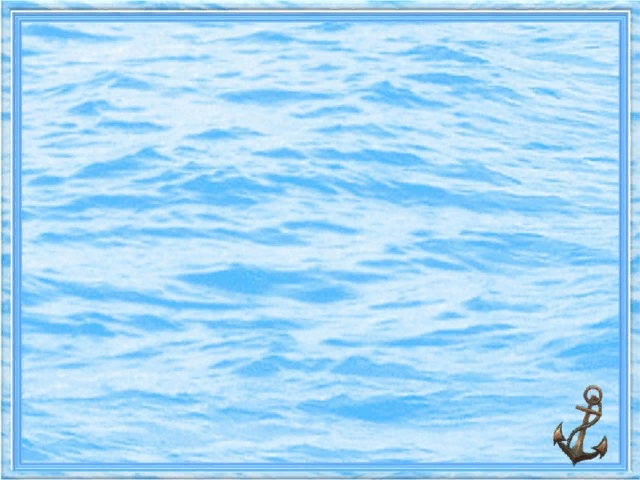 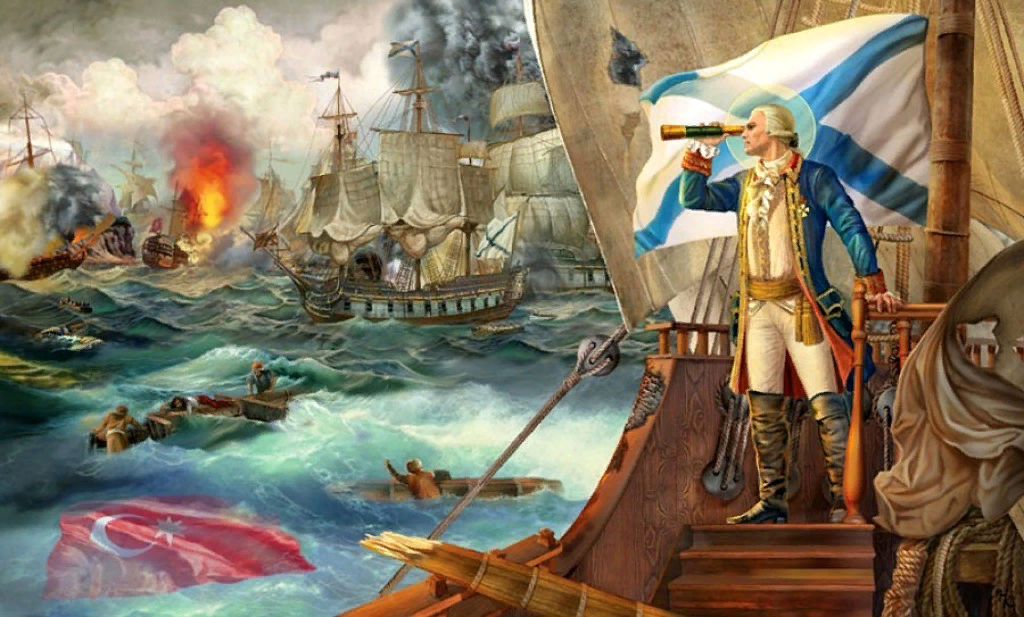 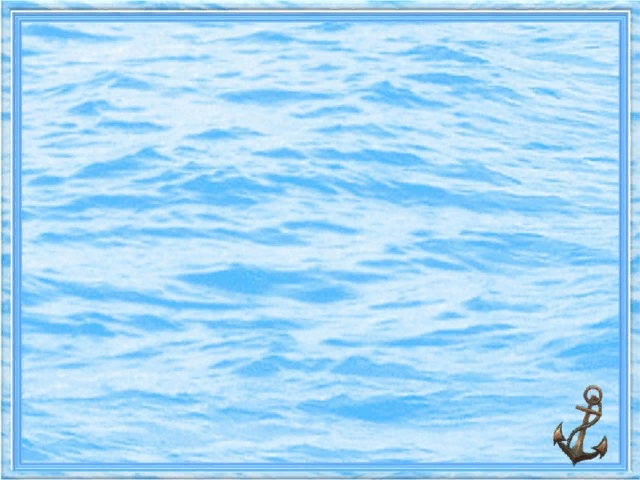 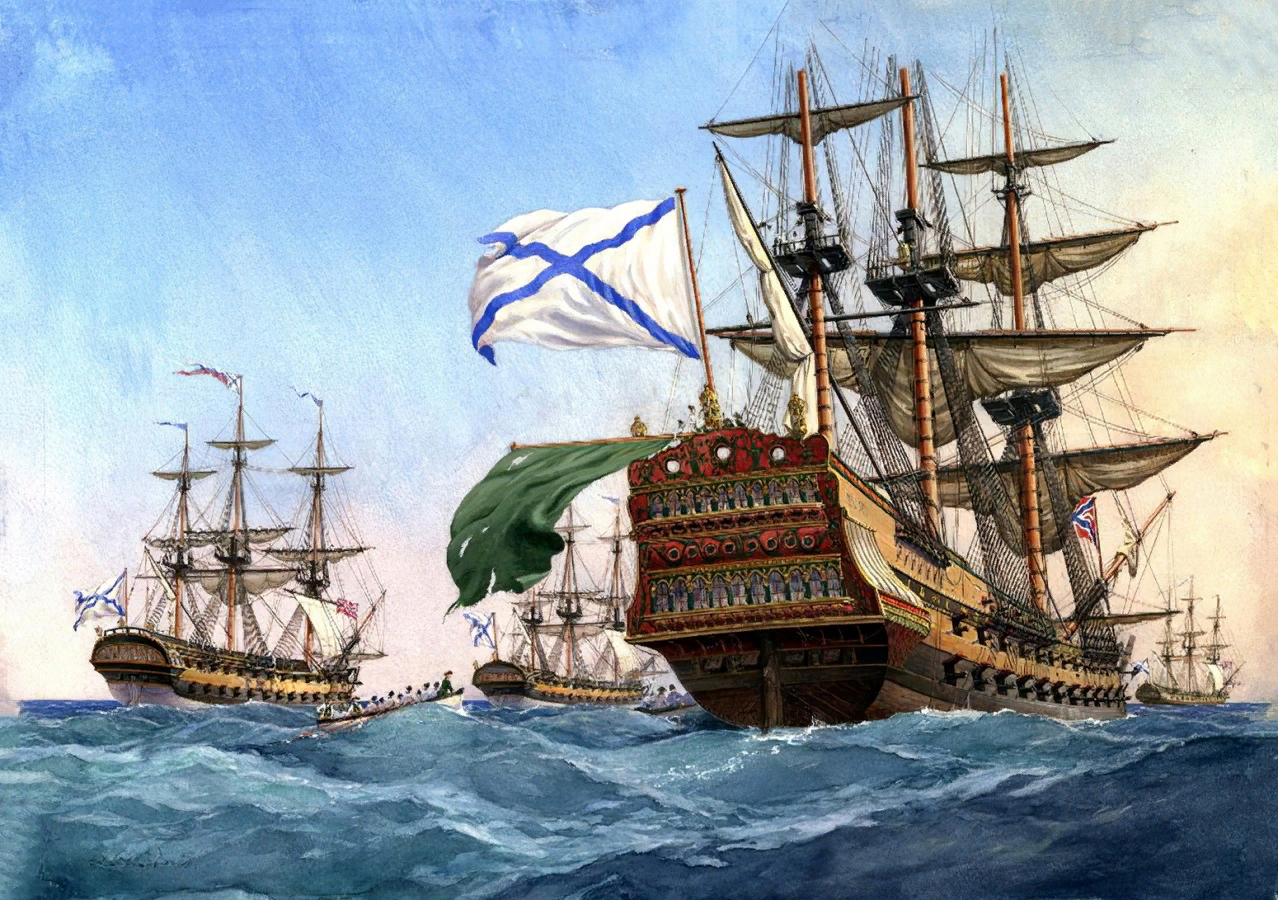